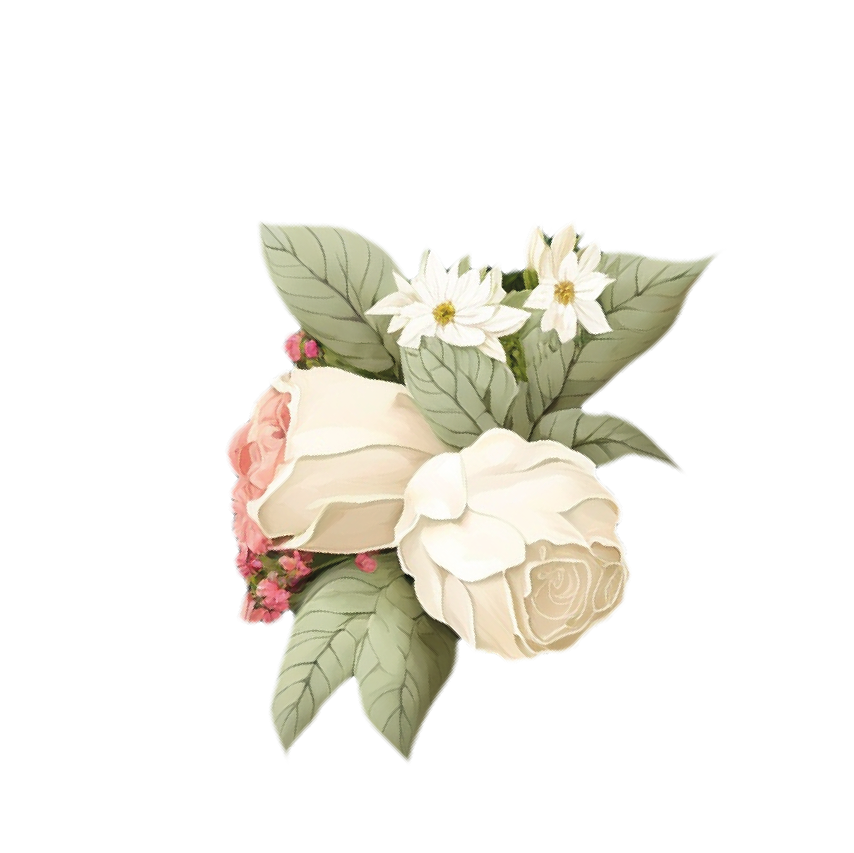 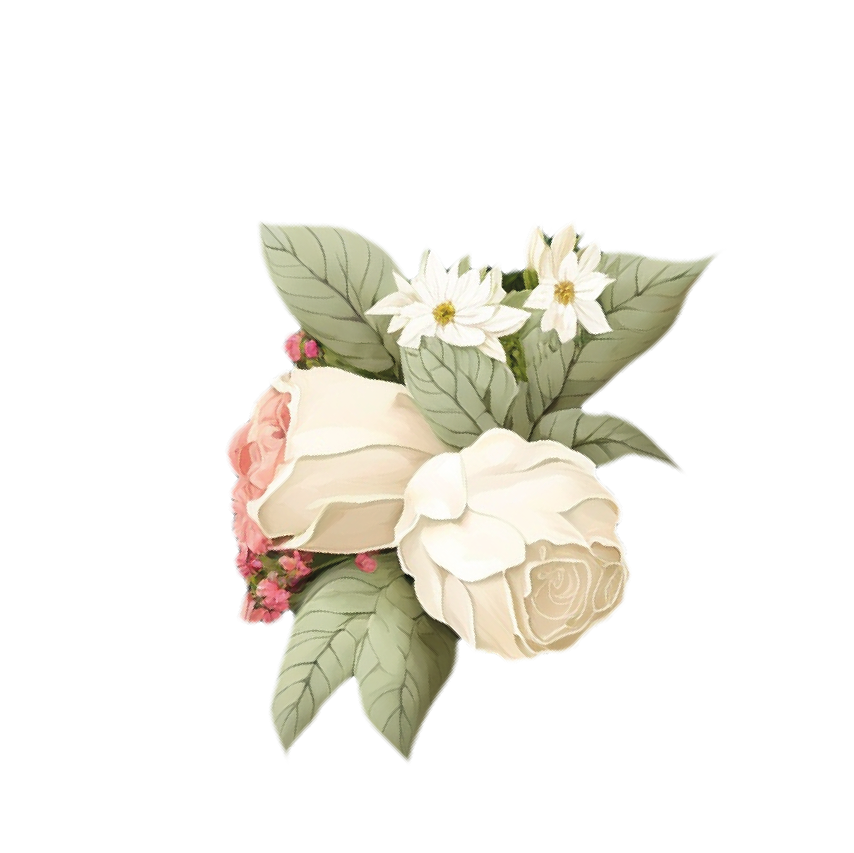 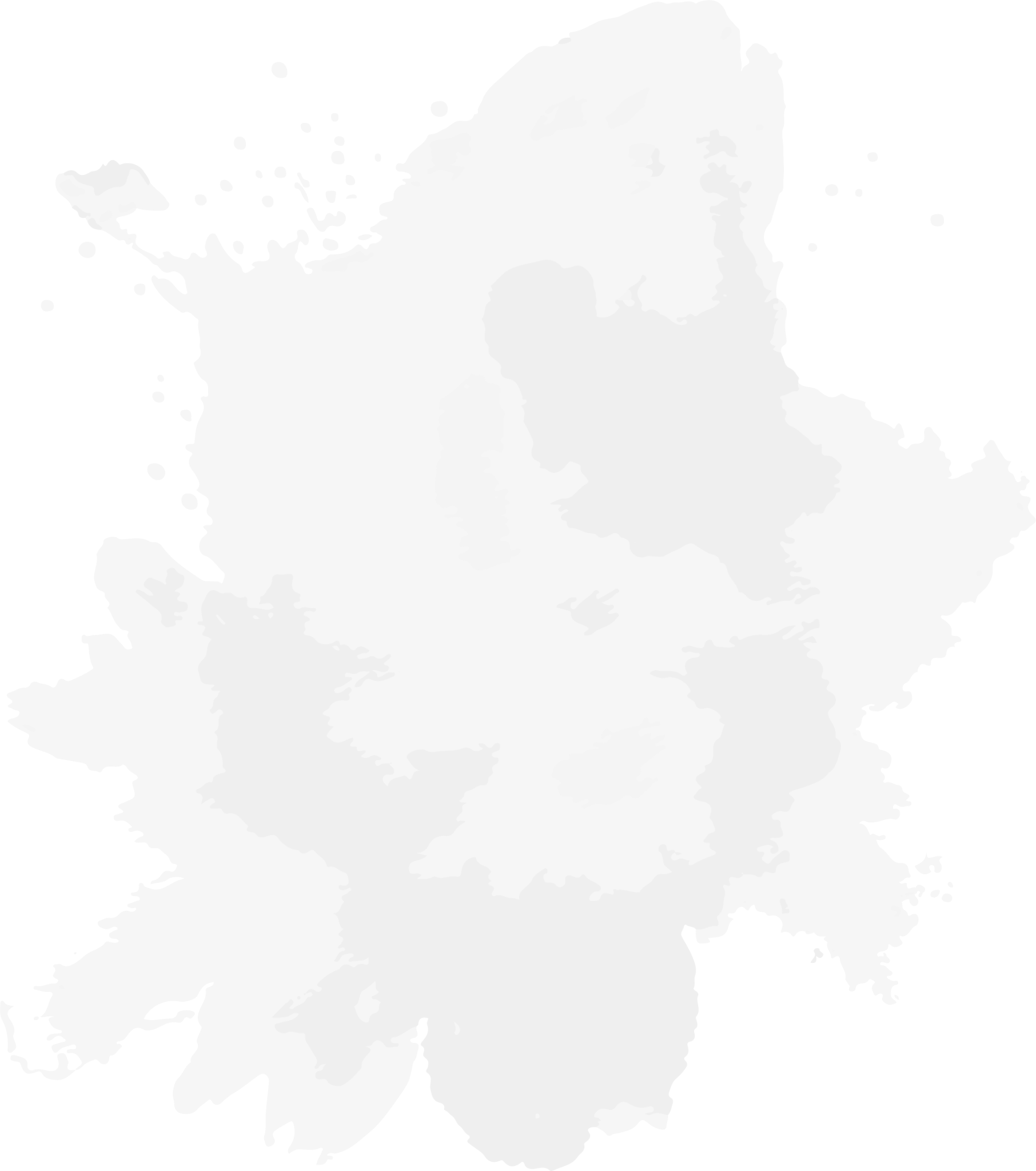 TOGETHER 
WITH THEIR FAMILIES
Vicky & Damaris
INVITE YOU TO CELEBRATE
THEIR MARRIAGE
SUNDAY
OCTOBER
18
09.00 PM
2025
INVITE YOU TO CELEBRATE
THEIR MARRIAGE
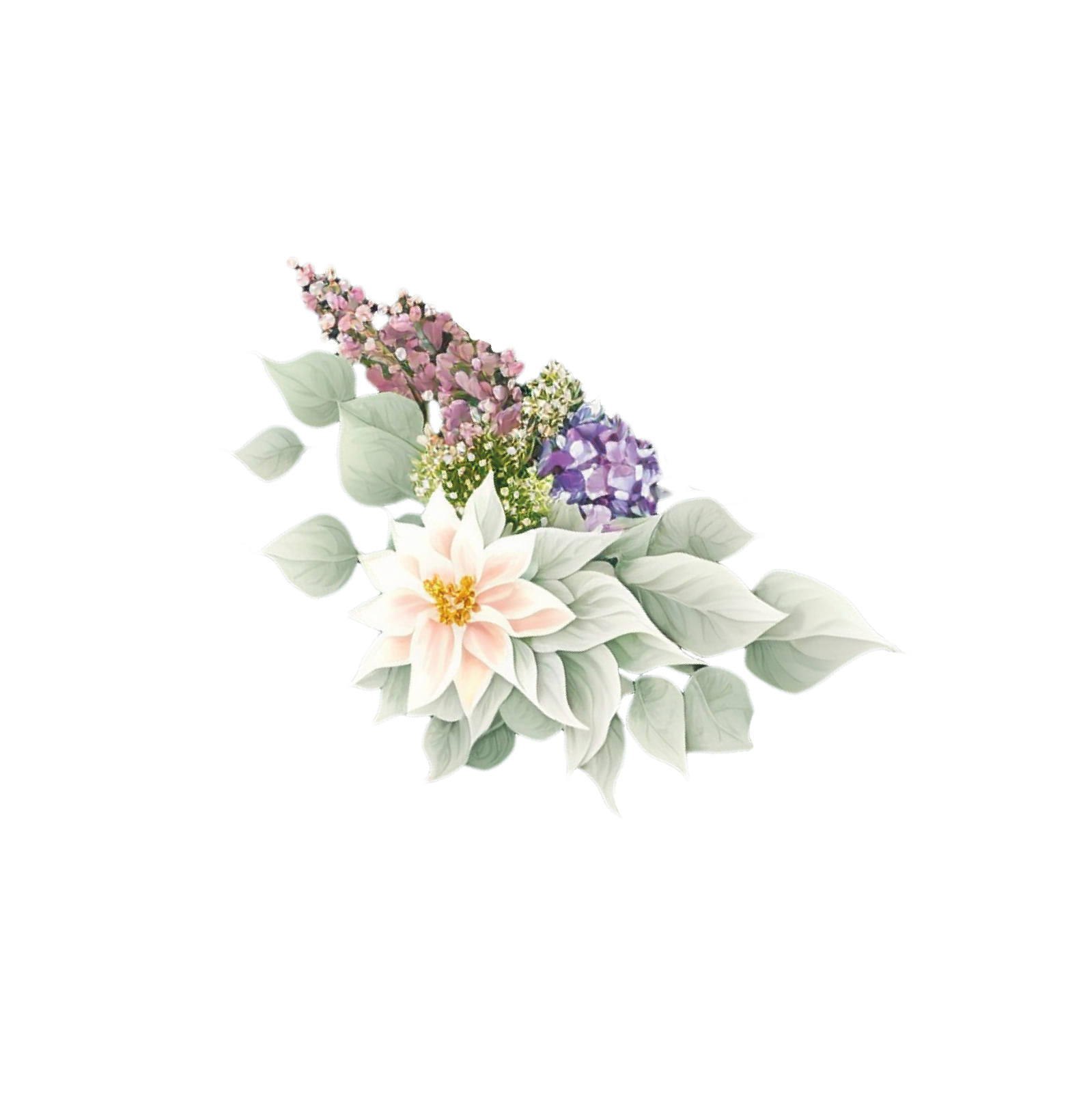 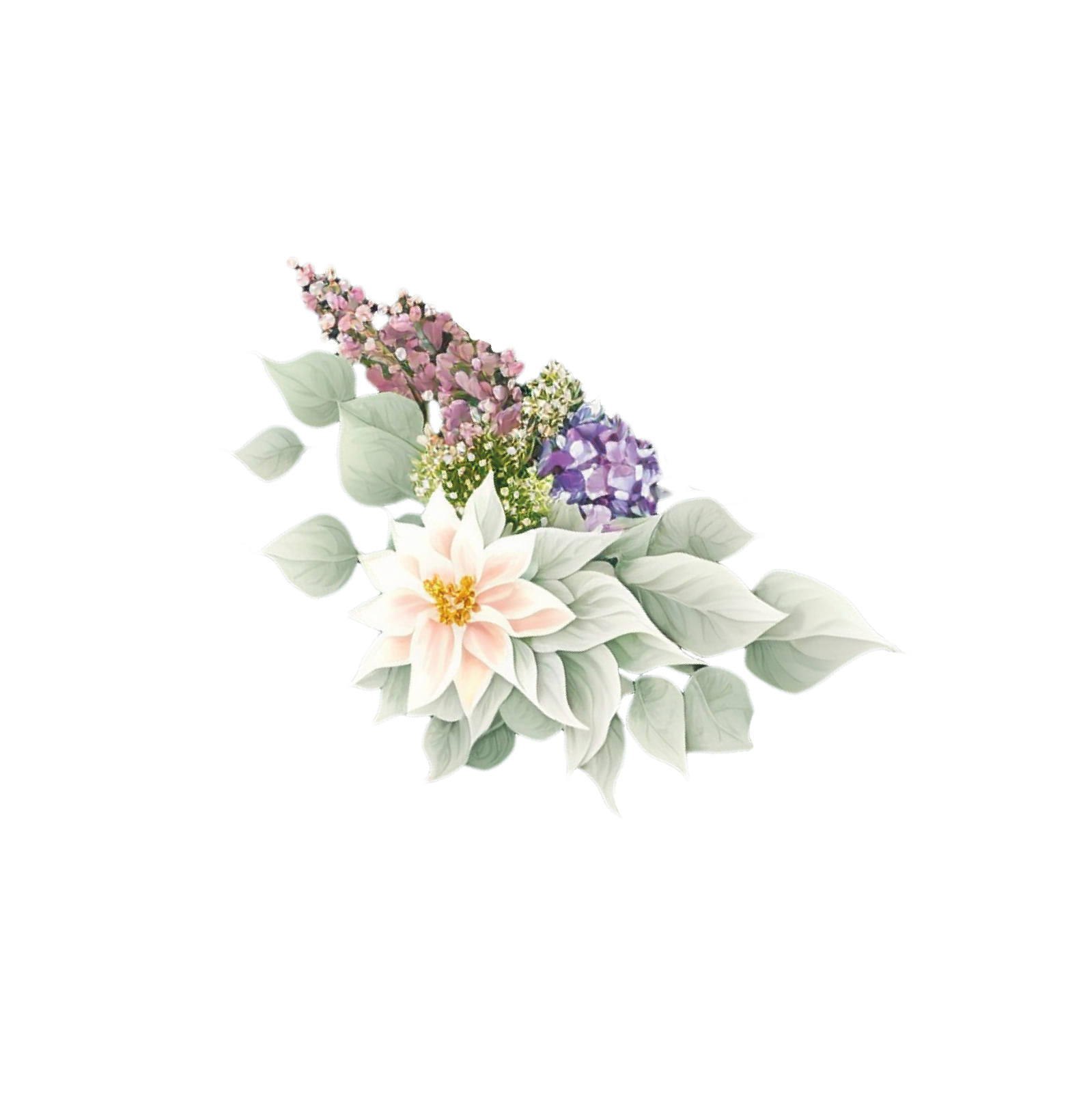 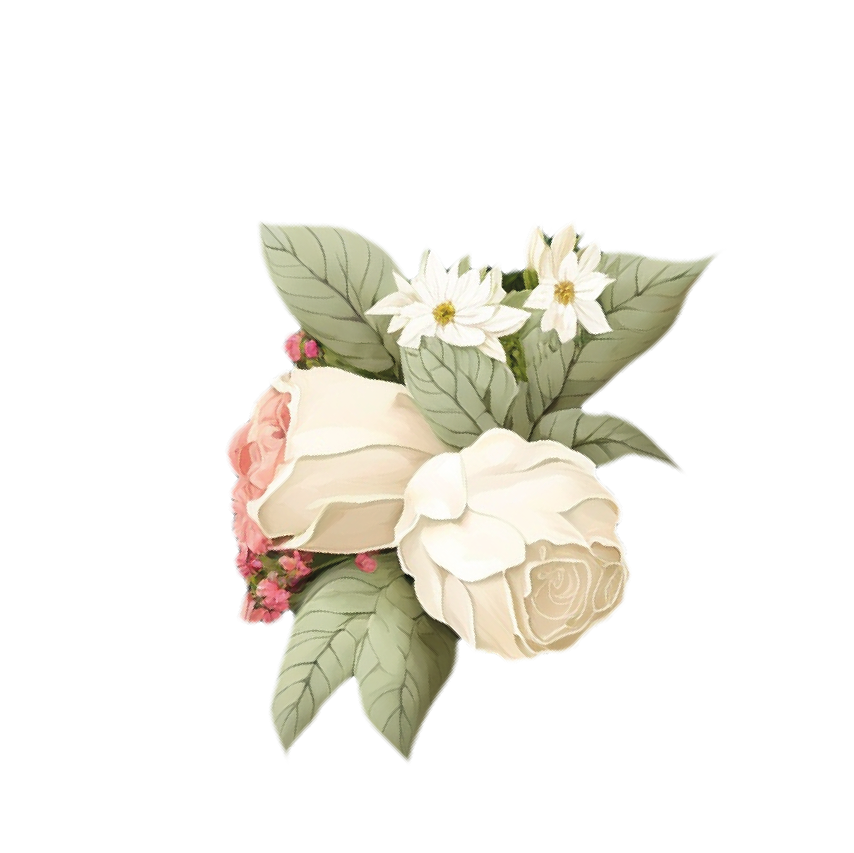 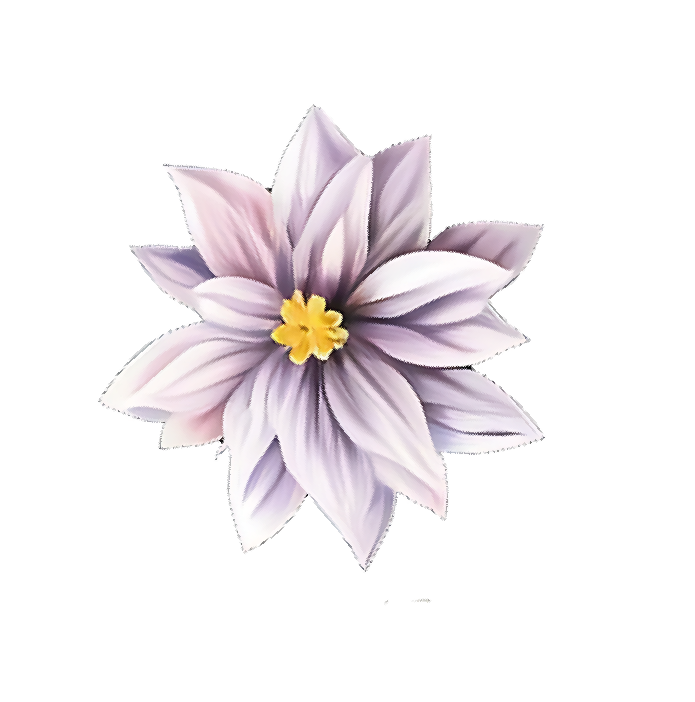 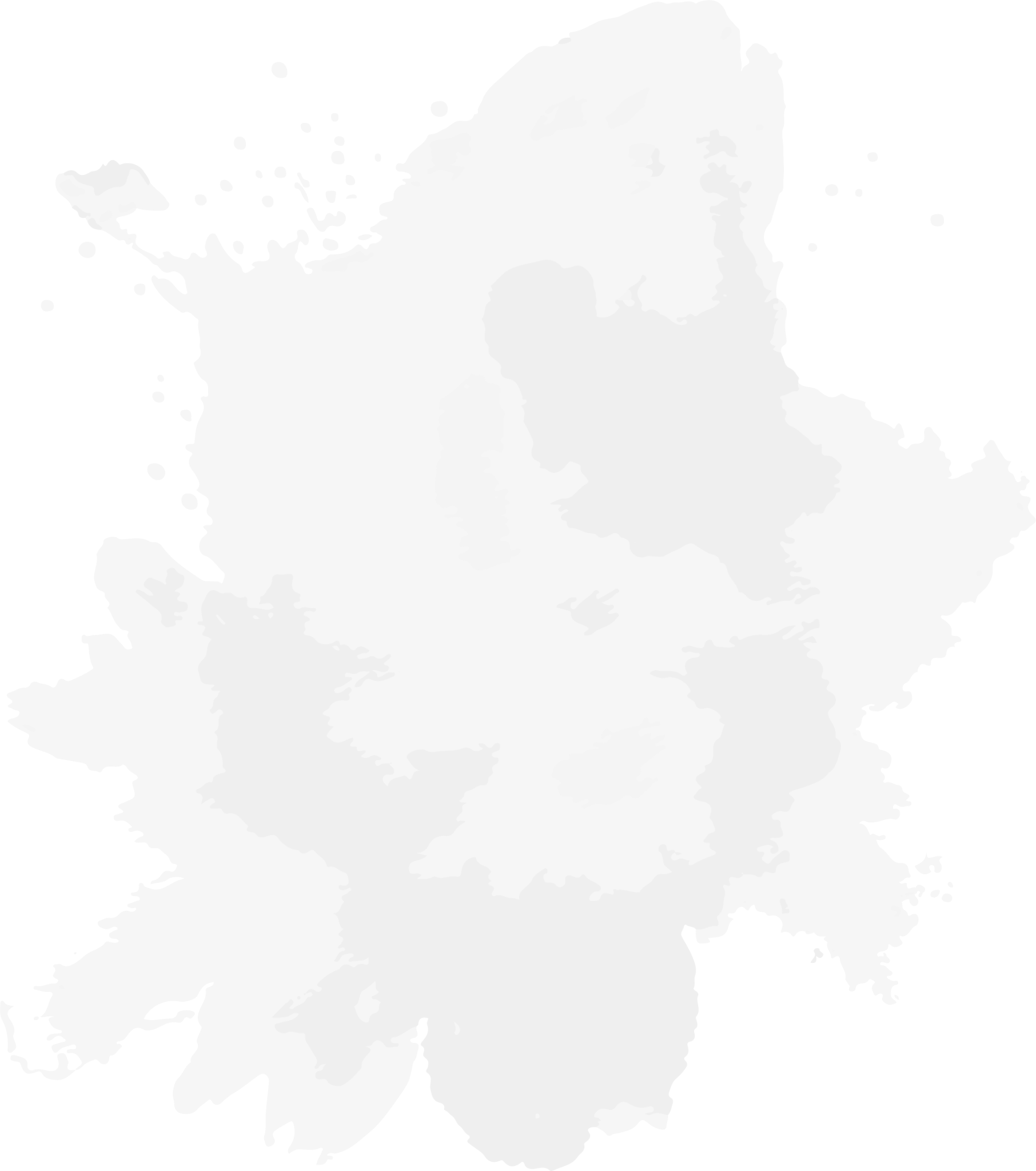 Vicky
&
Damaris
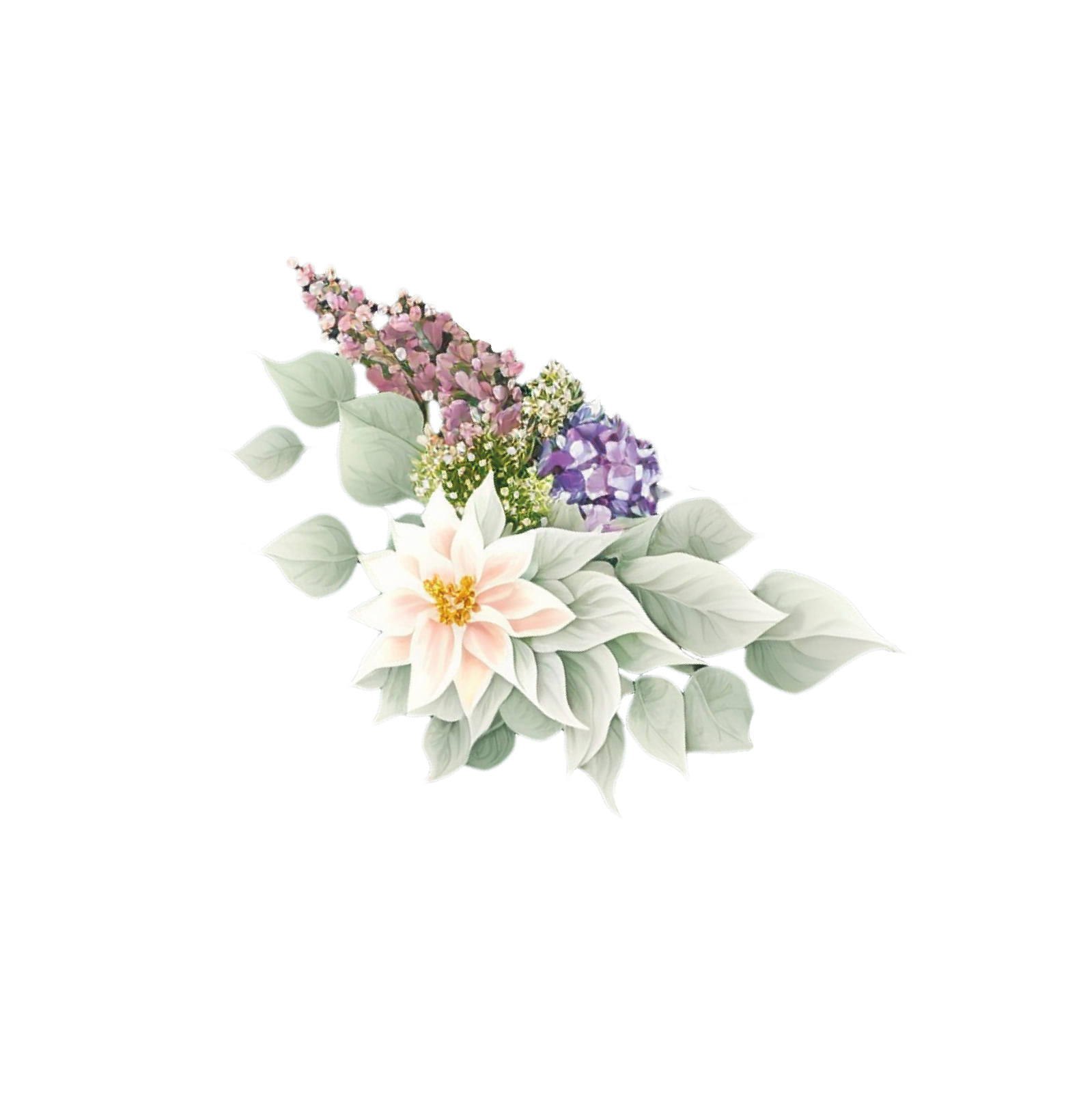 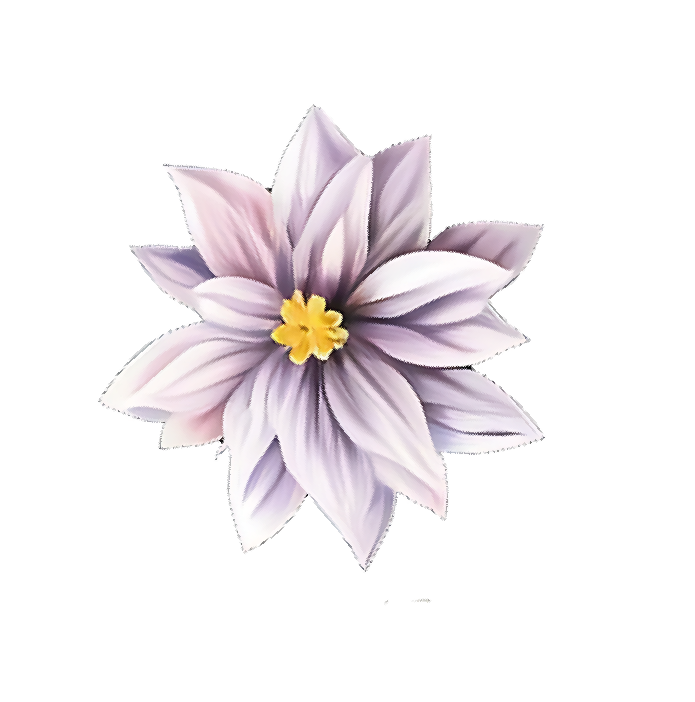